Advanced Strategies for Establishing Royalty Streams
Presented to MNLES, Minneapolis, MNJune 8, 2010
David B. Kagan
Kagan Binder, PLLC
Suite 200, Maple Island Building
221 Main Street North
Stillwater, Minnesota 55082
 
Phone:  651-275-9804
Facsimile:  651-351-2954
dkagan@kaganbinder.com
© 2010 Kagan Binder PLLC
‹#›
SCENARIO:  Licensee is obligated to pay royalty on product forever, but:
No patents
No trade secrets
Product is in the public domain
Competitors can freely copy and enter the market
Can Licensee safely stop paying royalty?
Can Licensor force Licensee to keep paying royalty or else stop product sales?
Licensee in a pickle more than you might think, depending. . . .
‹#›
Plan of the day
Brulotte and Aronson
Modern cases that extend Aronson in surprising ways
Contract provisions
Potent application to NDA’s
Observations and drafting guidelines
‹#›
Brulotte v. Thys Co., 379 US 29 (1964) :  The Facts
Multiple patents licensed for machine
No trade secrets involved at any time
All applicable patents expired
Royalty obligation extended beyond patent term
Licensee stopped paying royalty
Licensor attempted to enforce the royalty obligation
Notes:
Only a patent license.  No other IP supporting the royalty. 
Bold, brash, aggressive licensee
‹#›
Brulotte v. Thys Co., 379 US 29 (1964) :
Patent royalty cannot be collected after applicable patents expire.
“Repugnant” extension of patent monopoly
“Unlawful per se”
Public domain policy
Distinguished installment contracts for purchase of unpatented items
Still good law, but Brulotte’s full potential was limited 15 years later by Aronson (1979).
‹#›
Applying Brulotte to our scenario:
SCENARIO:  Licensee is obligated to pay royalty on product forever, but:
No more patents
No more trade secrets
Product is in the public domain
Competitors can freely copy and enter the market
Can Licensee safely stop paying royalty?
Can Licensor force Licensee to keep paying royalty or else stop product sales?
Brulotte suggests that Licensee can safely stop paying royalty, but we haven’t seen Aronson yet . . .
‹#›
Aronson v. Quick Point Pencil Co., 440 US 257 (1979)
Does federal patent law preempt state law and negate license that requires royalty on sales of unpatented products?
Brulotte
Federal preemption must be the result.  The contract falls.


There is no preemption. The contract is enforceable.
Aronson
Holy opposite day, this is not what we expected!
How can this be?
Different facts?
Did law change?
‹#›
Aronson:  The license
Confidential product (key holder) design at time the license was placed.

Patent pending

Staged royalty:  5% drops to 2.5% if patent doesn’t issue in 5 years

Royalty obligation never ends

Exclusive grant to design
Why is this situation different from the facts in Brulotte?
Trade secrets involved early, but public domain as soon as first sale made.  

Similarly, Licensor trying to collect royalty after applicable IP expired.

With know how expired, royalty thereafter should be over, too.
‹#›
Aronson:  The dispute erupts
More than 5 years later

$7 million in cumulative sales (annual royalties in mid 5 figures)

Confidentiality lost as soon as soon as first product sold

Patent never issued; application abandoned

Competitors copying and entering market freely
Product completely in public domain
Under Brulotte, Licensee asks why should I have to keep paying?
‹#›
Aronson:  The procedural history
Licensee files Declaratory Judgment action.   (federal preemption theory;  note strategy where license not put at risk)


Contract enforceable.  Pay your royalty forever.


Contract negated by federal preemption.  Violates public domain policy.  No more royalty.


???
District Court
Court of Appeals
Supreme Court
Notes:
Funny 1979 economics for an epic court battle

Why didn’t Licensee make design modification(s) and seek to clear these in the action?
‹#›
Aronson:  The Supreme Court upholds the contract.
Confidential design at time the contract made

Parties knew patent might not issue

Royalty reduced if patent does not issue

Public domain as a whole protected

Comparable to R&D investment

Contract enforcement less offensive than enforcing trade secrets
No federal preemption.  Pay your royalty forever, Licensee!
‹#›
Aronson:  The Holding
Licensor can collect know how royalty forever for sales of unpatented products as payment for the right to initially use confidential know how to develop those products.
Confidential know how existed at time contract made, even if confidentiality later lost

Consideration includes both patent rights and up front know how rights

Staged royalty showed separate payments for use of know how versus patent rights

Public domain protected
Compare Aronson to Bonito Boats, Inc. v. Thunder Craft Boats, Inc., 489 US 141 (1989) (state law protecting unpatented boat designs preempted by federal patent law because public domain compromised)
‹#›
Comparing Brulotte to Aronson
Obligation to pay patent royalty ends when patent rights end.



Obligation to pay “other” royalty can extend beyond the life of the “other” and EXCEPT FOR HYBRID LICENSE SCENARIO, is not tied to patent life or even the life of the “other.”
Brulotte
Aronson
‹#›
Aronson:  Schematic perspective in LicenseSpeakTM
Licensor grants Licensee a nonexclusive, royalty bearing, indivisible, nontransferable right to use Licensed Know How to develop, make, use, sell, offer for sale, import, and/or otherwise commercially distribute Key Holders in any territory of the world.


Licensee shall pay Licensor a royalty of 3% for Net Sales of Key Holders developed using the Licensed Know How for so long as Licensee sells such Key Holders, even if Licensed Know later becomes totally non-secret and is fully in the public domain for others to copy at will and for free.
Know How Grant
Royalty forever
‹#›
Aronson and Brulotte:  Dressing up our schematic perspective in LicenseSpeakTM
Licensor agrees to grant and does hereby grant Licensee a nonexclusive, royalty bearing, indivisible, nontransferrable right to use Licensed Know How to develop, make, use, sell, offer for sale, import, and/or otherwise commercially distribute Key Holders in any territory of the world.

Licensee shall pay Licensor a royalty of 3% for Net Sales of Key Holders developed using the Licensed Know How for so long as Licensee sells such Key Holders.

Licensor agrees to grant and does hereby grant Licensee a nonexclusive, royalty bearing, indivisible, nontransferrable right under Licensed Patent Rights to develop, make, use, sell, offer for sale, import, and/or otherwise commercially distribute Key Holders in any territory of the world.

Licensee shall pay Licensor a royalty of 4% for Net Sales of Key Holders for which one or more of the development, making, using, selling, offering for sale, importing, or other commercial transfer occurs under one or more valid, enforceable claims of the Licensed Patent Rights.
Know how & Royalty
Patent  & Royalty
‹#›
Other cases widely embrace Aronson while limiting Brulotte.
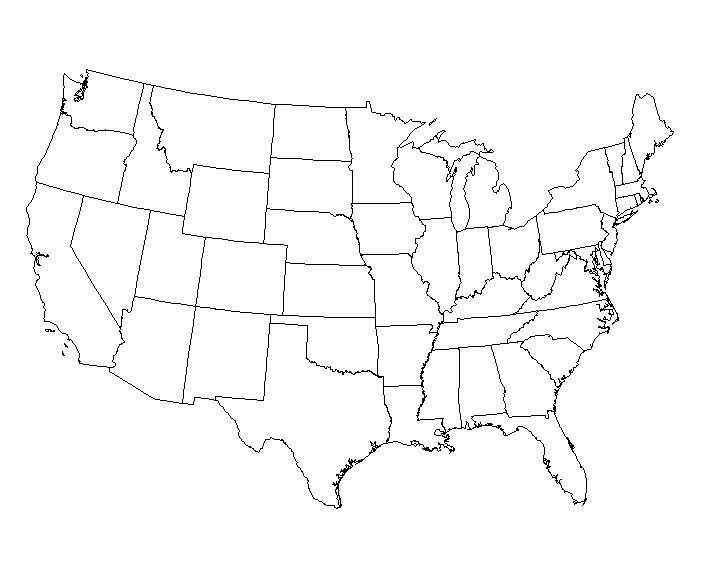 State courts
District Courts
Commentators
State courts
Federal Circuit
Other Courts of Appeal
Commentators
State courts
District Courts
Other Courts of Appeal
District Courts
‹#›
Federal Circuit extends Aronson to post-agreement restrictions.
Universal Gym Equipment Inc. v. ERWA Exercise Equipment Ltd., 4 USPQ2d 1035 (Fed. Cir. 1987).
Bundle of IP rights licensed for exercise equipment

Royalty so long as licensed product sold

Prohibited Licensee sales post-agreement

Patents expired and product in public domain

Competitors freely copy and enter market
Federal Circuit holds restrictions are enforceable as a matter of contract law.
Aronson says royalty can last forever.
Federal Circuit says restrictions on use can last forever
Know how is again key
‹#›
Aronson extended to impose royalty on unpatented, public domain items in other kinds of legal relationships:
Univ. of Col. Foundation Inc. v. American Cyanamid Co., 68 USPQ2d 1120 (Fed. Cir. 2003).


Naime v. Cytozyme Laboratories, Inc., 50 USPQ2d 1348 (10th Cir. 1999).


Laff v. John O. Butler Co., 200 USPQ 373 (Ill. App. 1978).



See also Russo v. Ballard Medical Products, 89 USPQ2d 1737 (10th Cir. 2008)  (reinforces that public disclosure via products sales does not void trade secret obligations that arose prior to the public disclosure even if trade secrets now lost).
Unjust Enrichment
Exclusivity
Oral contracts
‹#›
There must be some kind of contract or other legal relationship to support an obligation to pay royalty on unpatented products.
Creator cannot protect design in the public domain if there is no contract or other relationship.  Ultra-Precision Mfg. Ltd. v. Ford Motor Co., 75 USPQ2d 1065 (Fed. Cir. 2005).



Trade secret owner cannot protect lost trade secrets where contract provisions do not impose royalty after trade secret loss.  Nova Chemicals Inc. v. Sekisui Plastics Co., 92 USPQ2d 1728 (3d Cir. 2009).
‹#›
Hybrid License Scenario:  Can know how royalty survive patent expiration/invalidity/unenforceability?
What is it?
Hybrid license  =  Both patents and know how licensed
Issue
What happens to royalty when patents expire?
Know how impact?
Since the know how has been or still is at play, does royalty obligation continue as simple application of Aronson?
Cases are split.   But, the cases can be reconciled per the 9th Circuit approach.
‹#›
General Rule
Royalty obligation of a hybrid license ends when the patents don’t apply (per Brulotte) .  .  . If agreement fails to set up different consideration for the patent and know how rights.
Boggild v. Kenner Products, 228 USPQ (6th Cir. 1985)

Pitney-Bowes, Inc. v. Mestre, 211 USPQ 681 (S.D. Fla. 1981)

Chromalloy American Corp. v. Fischmann, 221 USPQ 311 (9th Cir. 1983) (Compare to Zila case below)
Corollary
Royalty obligation of a hybrid license can extend past patent expiration if agreement expressly distinguishes patent royalty from know how royalty.
Aronson, supra

Zila Inc. v. Tinnell, 84 USPQ2d 1090 (9th Cir. 2007)

Baladevon Inc. v. Abbott Labs., Inc., 33 USPQ2d 1743 (D. Mass. 1994)
‹#›
Bottom Line:
Licensor has more freedom to collect long term royalty than you might think unless only patent rights are being licensed.
Royalty limited:
Royalty matches patent term when ONLY patent rights at play.
Royalty matches patent term when hybrid license with no staged royalty.
Unlimited Royalty:
Other consideration at play
Royalty accounts for offline patents
We can state this Bottom Line in other ways . . .
‹#›
Bottom Line:  Alternative perspectives:
Legal obligations to pay royalty on unpatented, publicly disclosed products can be enforceable, even if third parties are able to freely enter the market.
A
Anyone is free to use a product in the public domain . . . Unless that someone is under legal obligations supported by non-patent consideration.
B
Next time your client comes to you with this question . . .
Note:  Federal preemption of state contract law has been rejected universally so long as public at large is unshackled.
‹#›
Testing what we know:
I license you my patent rights nonexclusively, and you agree to pay royalty for 25 years.
1
I license you my patent rights EXCLUSIVELY, and you agree to pay royalty for 25 years.
2
I license you my patent rights nonexclusively, and you agree to pay royalty so long as a valid enforceable claim covers your product.
3
‹#›
Testing what we know:
I license you my patent rights nonexclusively, and you agree to pay royalty for 25 years.  The royalty starts at 5%, but drops to 2.5% when no valid or enforceable claims cover your product.
4
I license you my patent applications nonexclusively, and you agree to pay royalty for 25 years.  The royalty starts at 2.5%, but increases to 5.0% when a patent issues but then drops back down to 2.5% if no valid or enforceable claims cover your product at any time more than  5 years from now.
5
‹#›
Testing what we know:
I license you my patent rights nonexclusively, but only if you also buy all your needs for napkins and paper clips from me and you agree to pay royalty for 25 years.  The royalty starts at 5%, but drops to 2.5% when no valid or enforceable claims cover your product.
6
I license you my patent rights nonexclusively, but only if you also agree to license know how from me and pay royalty for 30 years.  The royalty starts at 5%, but drops to 2.5% after 5 years if and when no valid or enforceable claims cover your product.
7
I license you my know how but only if you agree to pay royalty for 30 years.
8
‹#›
Testing what we know:
I license you my unpatented cookie recipe for which I have been selling cookies at the State Fair for the last 30 years.  I share these recipes with you EXCLUSIVELY and you agree to pay me a royalty of 5% so long as you sell cookies based on the recipes.
9
I license you my cookie recipe for which I have been selling cookies at the State Fair for the last 30 years.  My patents covering the recipes expired 20 years ago.  I share these recipes with you EXCLUSIVELY and you agree to pay me a royalty of 5% so long as you sell cookies based on the recipes.
10
‹#›
Testing what we know:
I license you my patent rights AND PROPRIETARY DATA THAT WILL HELP YOUR PRODUCT DESIGN nonexclusively, and you agree to pay royalty for 25 years.
11
I license you my patent rights AND PROPRIETARY DATA THAT WILL HELP YOUR PRODUCT DESIGN nonexclusively, and you agree to pay royalty for as long as you sell the product.
12
I license you my patent rights AND PROPRIETARY DATA THAT WILL HELP YOUR PRODUCT DESIGN nonexclusively, and you agree to pay royalty for as long as you sell the product, but the royalty drops from 5% to 3% after five years so long as no valid, enforceable patent claims cover the product.
13
I license you my PROPRIETARY DATA THAT WILL HELP YOUR PRODUCT DESIGN nonexclusively, and you agree to pay royalty so long as you sell the product even though I have no patents covering the data or the product design.
14
‹#›
Turbocharged NDA modification:
Original Approach:
6.	Recipient may only use Disclosing Party’s Confidential Information for the LIMITED PURPOSE.
Recipient shall protect the confidentiality of Disclosing Party’s Confidential Information until December 31, 2015.
Recipient’s obligations and restrictions hereunder shall not apply to any Confidential Information that Recipient can document by written documentation is in the PUBLIC DOMAIN.
‹#›
Turbocharged NDA modification:
After Kaganization:
6.	Recipient may only use Disclosing Party’s Confidential Information for the LIMITED PURPOSE.
Recipient shall protect the confidentiality of Disclosing Party’s Confidential Information until December 31, 2015.
Recipient’s obligations under Paragraph 7 shall not apply to any information that Recipient can document by written documentation is in the PUBLIC DOMAIN.
Aronson and its progeny say that the use restrictions can apply forever.
‹#›
Drafting suggestions:
Expressly address the duration of royalty stream.  Don’t leave for implication.
A
If know how becomes fully paid up after some period, say so.

Separate grants and royalties
‹#›
Drafting suggestions:
Royalty amount recognizes when patents are applicable v. no longer at play.
B
‹#›
Drafting suggestions:
Recognize that a wide range of “other” consideration can support a royalty stream that extends beyond the patent lifetime as well as beyond the lifetime of the other IP that might be licensed at the outset.
C
‹#›
Drafting suggestions:
Used up front, but thereafter its role ends.
Not disclosed by product sales
Recognize that some IP is used to DEVELOP products and other IP is actually protecting product features.
D
Fully disclosed by product sales.
‹#›
Drafting suggestions:
Licensed Know How means . . . whether or not patentable . . .
E
Favored by Aronson doctrine
‹#›
Drafting suggestions:
Expressly address post agreement rights to keep using (or restrictions on using) IP or to keep selling products
F
‹#›
Plan of the day
Brulotte and Aronson
Modern cases that extend Aronson in surprising ways
Contract provisions
Potent application to NDA’s
Observations and drafting guidelines
‹#›
Neodymium
Nd
60
144.24
Thank You.
Boron
B
Potassium
K
Atomic Mass
A
Iodine
Erbium
Silver
Nitrogen
I
Er
Ag
N
Protons and Neutrons
5
10.811
19
39.098
68
53
167.26
126.90
47
7
107.87
14.007
Intellectual Property Attorneys
All the right elements.
‹#›